RDG 1300_P07
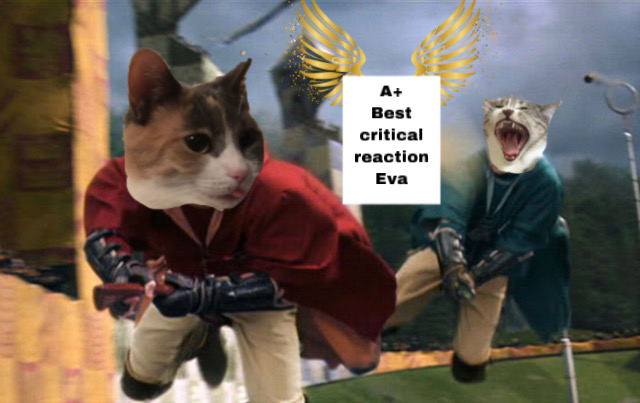 Tuesday, 11.09
For the start of class: 
Have your computer’s open to Canvas
Start working on the in-class writing for today
Agenda
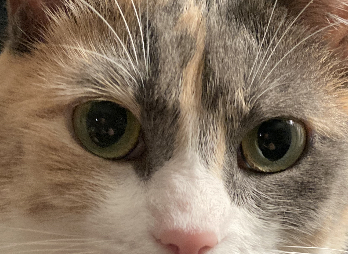 Analyzing Logical Fallacies
Getting Started: Critical Reaction Paper
In-class Writing
What reading from our class do you intend to write about for your critical reaction paper? 
Explain your decision. Why is this a reading that you’d like to revisit? What are some specific things that you would like to respond to from this reading?
Discussion Question
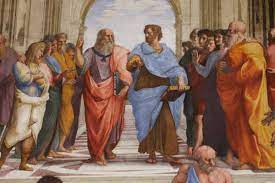 What is a good argument?
What is a philosophical argument? 
What is an academic argument?
Argument Example
Pineapples are delicious. Pizza is delicious. Pineapple pizza is delicious. Pineapple belongs on pizza.
What are Logical Fallacies?
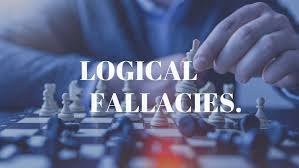 Logical Fallacies – Ad Hominem
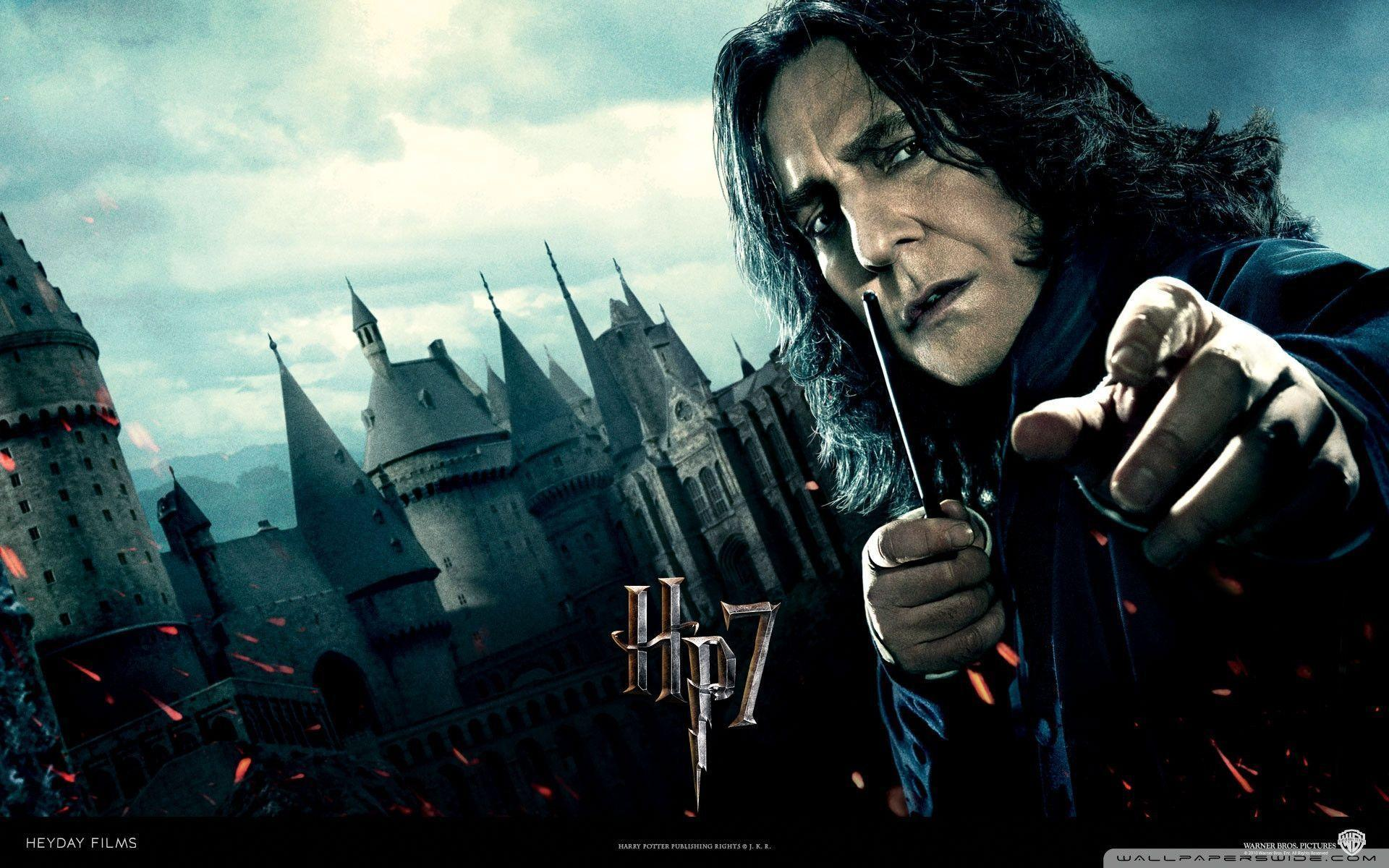 •Ad Hominem- Involves attacking the person who advances an argument as opposed to providing a rational critique of the argument itself
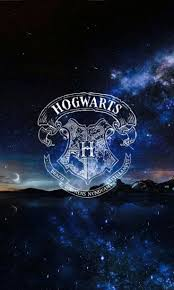 Logical Fallacies
Logical Fallacies
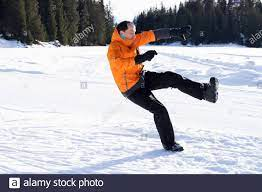 Slippery Slope- an argument that suggests taking a minor action will lead to major and sometimes ludicrous consequences
https://www.youtube.com/watch?v=kIv3m2gMgUU
Logical Fallacies
Hasty Generalization 
Making assumptions about a whole group or range of cases based on a sample that is inadequate (usually because it is atypical or too small). Stereotypes about people (“librarians are shy and smart,” “wealthy people are snobs,” etc.) are a common example of the principle underlying hasty generalization.
https://www.youtube.com/watch?v=7kuS2ScZnHQ
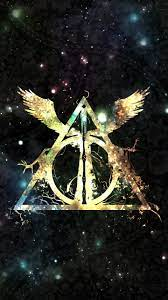 Logical Fallacies
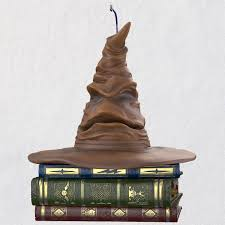 False dilemma (false dichotomy)- Occurs when one uses a premise that unjustifiably reduces the number of alternatives to be considered

https://www.youtube.com/watch?v=Dln3DJEcghY
Logical Fallacies
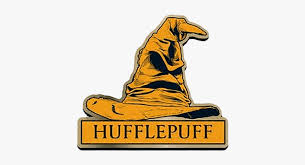 Weak analogy- Many arguments rely on an analogy between two or more objects, ideas, or situations. If the two things that are being compared aren’t really alike in the relevant respects, the analogy is a weak one, and the argument that relies on it commits the fallacy of weak analogy.
Logical Fallacies
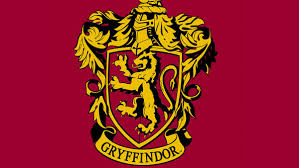 False Cause-A false cause fallacy occurs when someone incorrectly assumes a causal relationship between two things; the name of the fallacy is fairly literal. Any time someone thinks, “A causes B,” without a sufficient reason to believe that B is truly caused by A, it’s an example of the false cause fallacy.
https://www.youtube.com/watch?v=oIrobemb5jw
Logical Fallacies
Red Herring Fallacy- Occurs whenever the premises of an argument are logically unrelated to the conclusion
https://www.youtube.com/watch?v=f_ttbfTGs48
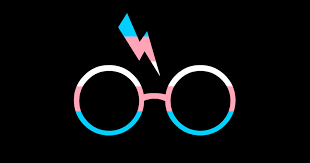 Logical Fallacies
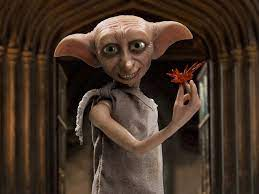 •Begging the question- Occurs when an argument assumes the point to be proved
https://www.youtube.com/watch?v=OAVp6gnIgHY
Can you find the fallacies?
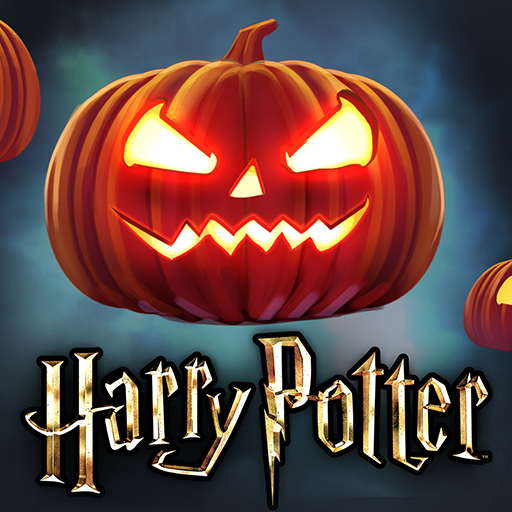 https://www.cc.com/video/5wvrhx/the-daily-show-with-jon-stewart-even-stevphen-death-tax
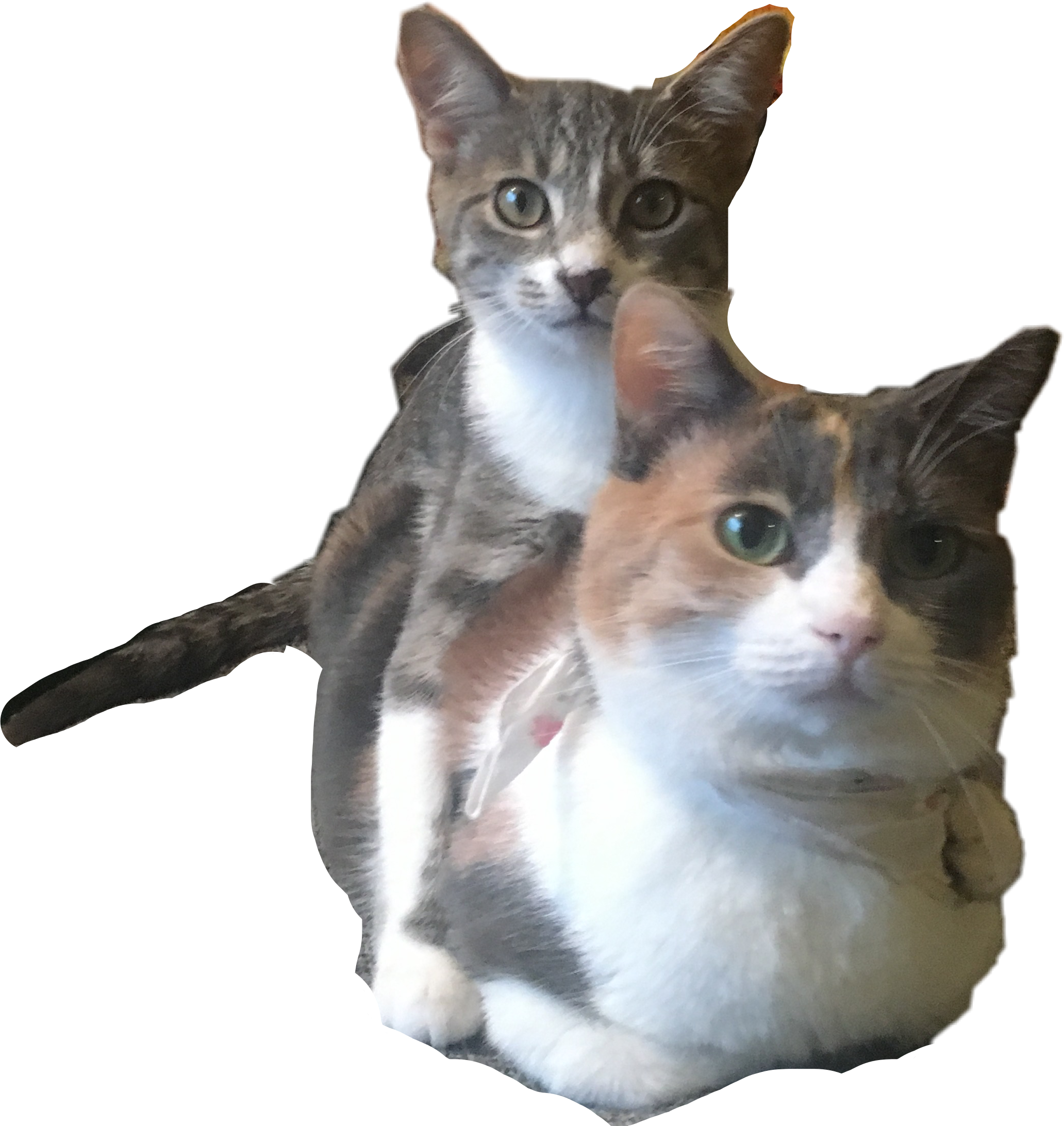 Analyzing Logical Fallacies in your Critical Reaction
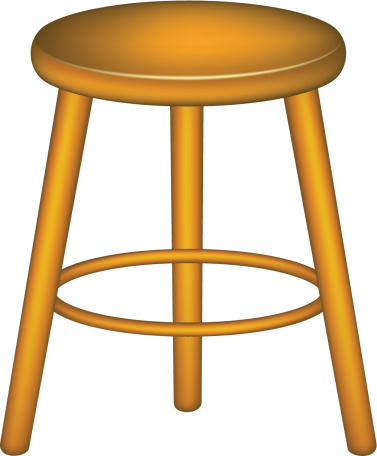 Thesis
Logical fallacies can represent cracks in your argument
They affect how well your argument holds together under scrutiny 
They also might be something to analyze in articles that you’re responding to for your critical reaction paper.
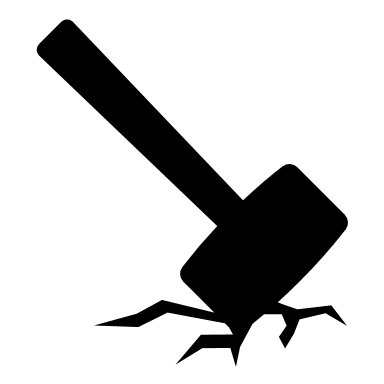 Supporting Details
Ad Hominem
Supporting Details
Supporting Details
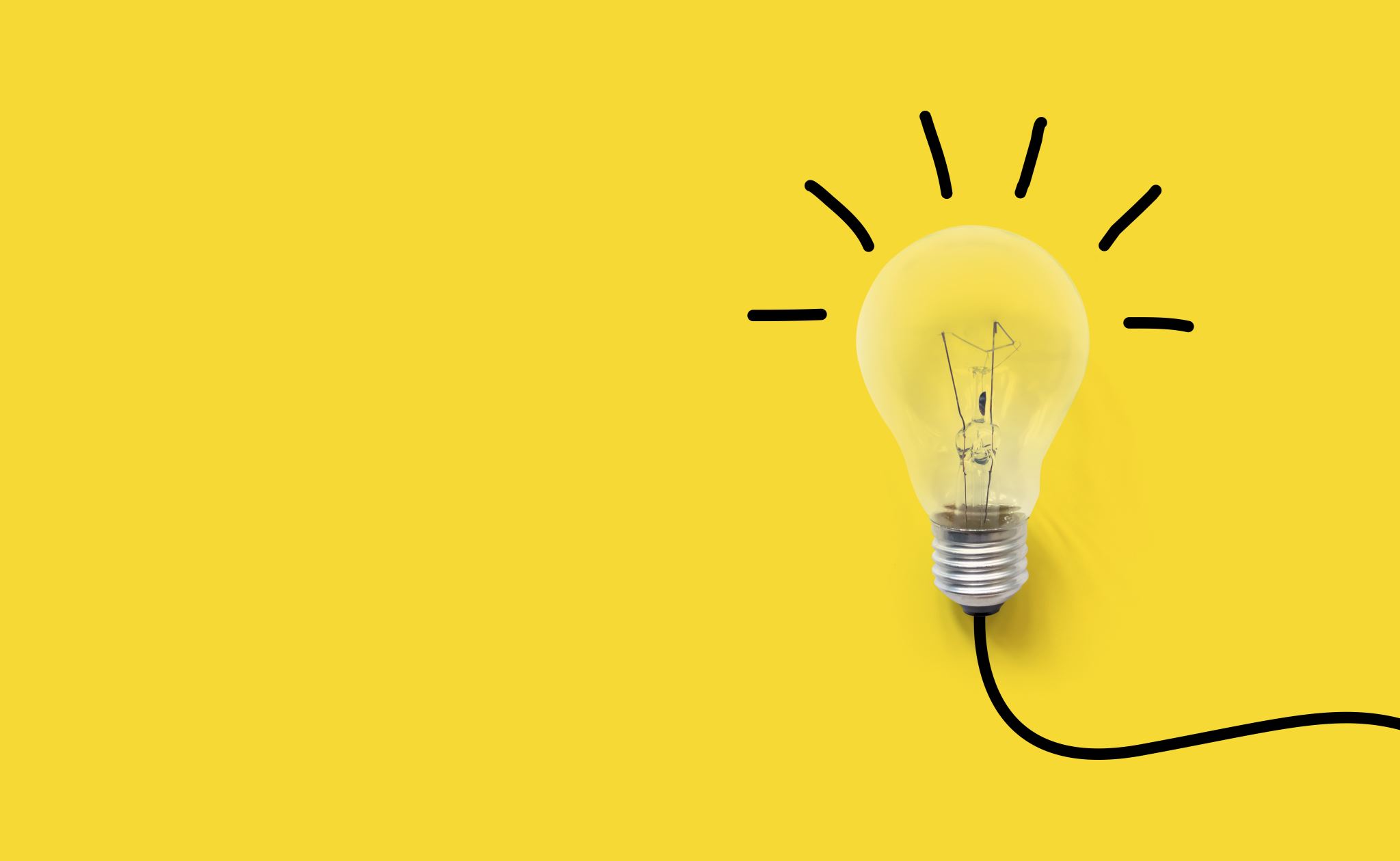 Getting Started with your Critical Reaction
First step: Which readings did you pick for this assignment?
Searching for things to ”react” to…
For this assignment, you can react to 
The “main argument” (check out our class session on finding “main ideas”)
Think also about any logical fallacies that might be present in the text
Different/alternative perspectives through text-to-text connections (!!!)
Visual/narrative elements that you may find
Think about our class on narrative analysis from last week! 
Also your peer response assignments! 
Reflect on how an article changed your opinion about a particular issue (text-to-self connections!)
This is an invitation to go out and find more information about a topic that interested you from our readings.
For example…
Your reaction could be to offer a different perspective to the Land-Grab University article. Using narrative analysis tools and text connections, you might form an argument that calls for Land-Grant universities to give back their unsold land to the indigenous tribes who initially owned them. You might pull in other articles/examples regarding indigenous issues in the US to support this overall argument.
For another example…
You might decide that you want to write a counterargument to ”Nah, We Straight” in which you argue that Codeswitching is not only not-racist, but a necessary instructional tool for helping students acculturate to an academic environment where standard English is already an established norm. You might point out logical fallacies in Vershawn Ashanti Young’s article and make text connections to other articles about that are mentioned by the author.
Your goal
To reflect on ideas that are present in academic readings and form your own response to those ideas. 
To make your own connections to outside texts (other articles, books, videos, tiktoks, etc.)
For next time
Decide Critical reaction topic
Find one source related to your critical reaction reading (bring to class next time)